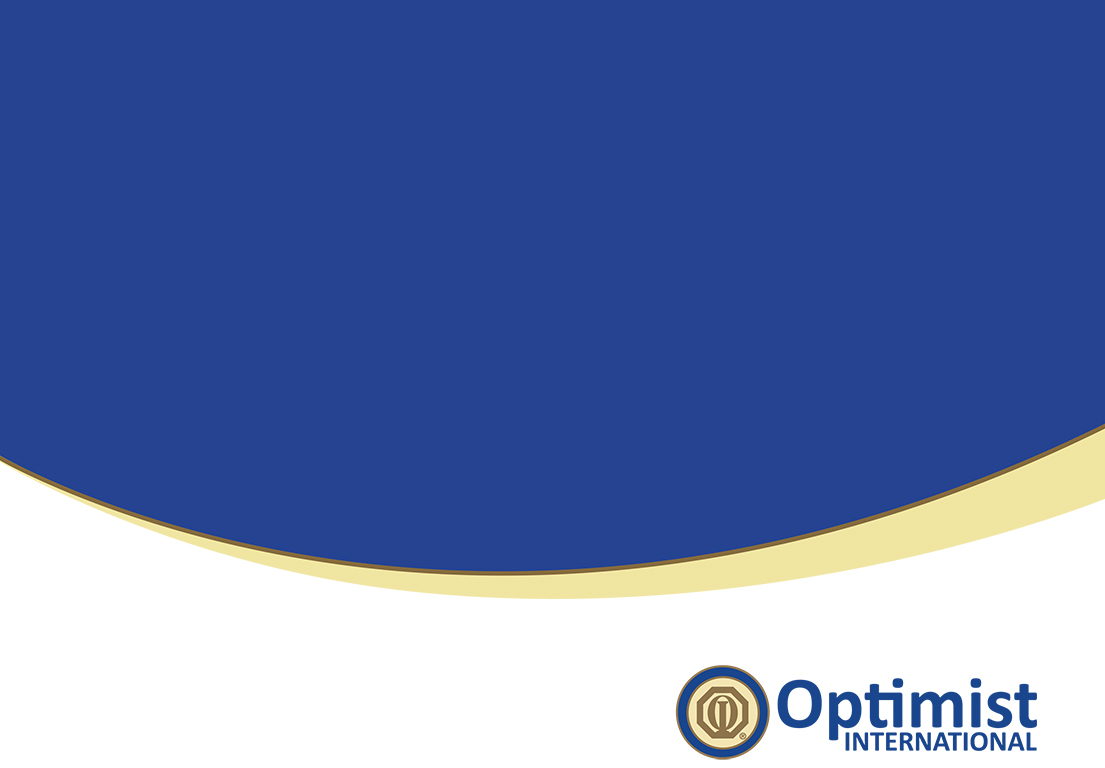 Club  President-Elect
SUCCESS THROUGH GROWTH
Why Grow?
Why Grow?
New Ideas
More projects
Better programs
More money
More friends
More resources for getting things done
Club achievement
Honor and distinguished club status
Increased sense of pride
New leaders
More fellowship
Growth = More Service = Success
Uncontrollable issues
What are some uncontrollable issues 
to cause a loss of members?
Controllable Issues
What are some controllable issues and how can you 
avoid them?
Membership
A comprehensive membership growth program can be used to increase membership through:

Participation
Recruitment
Induction, Orientation and Enrollment
Maintenance and Retention
Attendance
Membership
How do we increase Membership?
First Contact: our first contact with a potential member
Relationship building: multiple contacts to involve and interest potential member
New Optimist Welcome (NOW) Program
Induction and engagement
First Contact
When are we at our best?
When we are doing community projects
Sign up sheets to collect name phone number and/or email address, but don’t detract from project by trying to sell membership
Three days later make initial phone contact
What did they think?
Could they see themselves becoming involved with us?
Relationship Building
Multiple Contacts
Phone invite to club projects
Email invite to club meetings when you have an interesting program
Send club newsletter (mail or email)
Invite to New Optimist Welcome meeting
NOW meetings should be held at least once per year
NOW Program
NOW Programs help clubs in many ways
Recount Club Projects energizing your club
Promote Optimism
Remind us how important our clubs are
Build relationships
Increase membership
Planning a NOW Program
Decide on date, location, type of food (6 weeks in advance)
Create invitation list (weeks 1-3)
Send personal letter (three weeks ahead)
Follow-up with phone call (one week later)
Reminder email (two days in advance)
Reminder phone call (day before)
Prepare program
Gather scrapbooks, etc.
Sample NOW Invite Letter
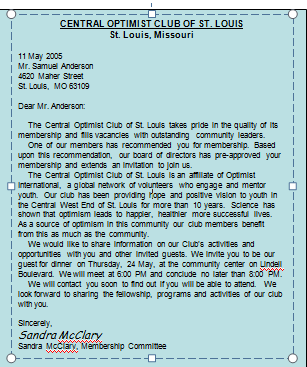 NOW
Before the meeting
Appoint Greeters and Table Captains
Create Digital slideshow of club activities
Gather scrapbooks, etc
Room set-up
Bring:
Club and creed banner
Bell and gavel
Club Brochures and place on tables
Applications and give to Table Captains
Pens
Name Tags and markers

Table Captains:
Introduce guests to each other
Promote good conversation and warm fellowship
Introduce prospects to the audience
Distribute and collect applications and fees when prompted
NOW Agenda
Allow time to mingle (if wine and cheese or dessert and coffee event serve during this time)
Call meeting to order
Invocation
Flag Salute
Welcome and introductions
Dinner
Optimist International, District and Zone (brief just to point out this is a larger organization)
About this Optimist Club
Heartfelt story from a member of the club about what being a member has meant to them
Closer
NOW – Sample Close
“Now that you have heard about the great things this club is doing, you have a choice to make.  You can choose to wish them well and walk away, or you can choose to join in their efforts to improve this community.  But before you make this choice, I want to tell you what’s in it for you…”
This is when the applications should be handed out with pens and you should explain the club dues and meeting times.  As they fill out the applications continue answering any questions.
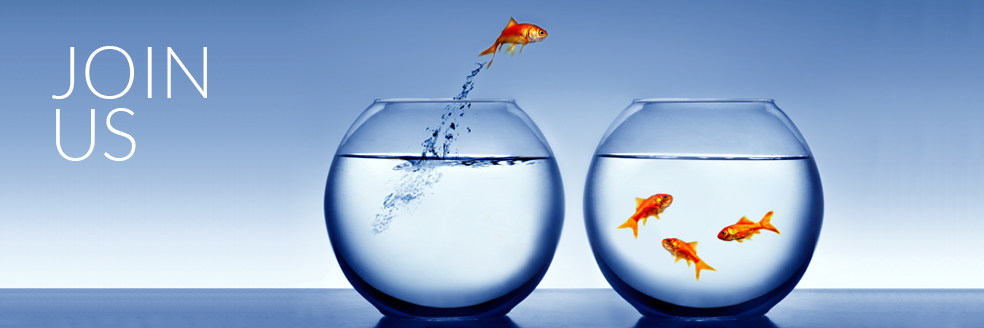 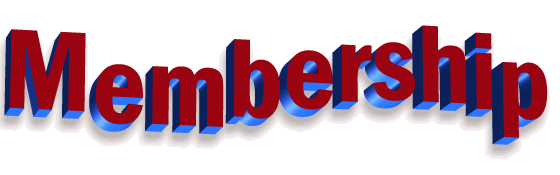 Benefits of
What are the benefits of membership?
Positive emotion: Optimism
Engagement with youth and community
Relationships
Meaning and purpose
Personal and Professional Development
Induction and education of new Optimist members is a primary responsibility of You as a Club Leader.It is also a privilege.
How can you make the “new member induction” a SPECIAL ceremony?
Example of a Member Induction
First!
Schedule a meeting for the induction.  Advise the Secretary-Treasurer who notifies and gathers all the necessary supplies.

Participants should include:
The inductee(s)
An invited dignitary to do the induction (President can do it)
The President
The sponsor(s)
At the meeting…
The President should introduce the inducting officer (if not the President) at the beginning of the ceremony.
Invite the inductee and sponsor to the front.
Inducting officer performs induction ceremony.
Sponsor presents pin and membership packet to inductee
Inductee pins sponsor pin on sponsor (if there is a pin)
The inductee has an opportunity to talk about him/her self
The CeremonyThe Membership Chair responds:
This occasion marks the beginning of your opportunity for participating through fellowship and friendship, in the activities of your Club on behalf of your community. Through your personal service as an Optimist you will have the opportunity to help repay, in various ways, the debt we all owe our community for the privilege of enjoying its many benefits. You will learn the Optimist Creed and its significance, a genuine challenge to the life of all men and women. You will be inspired by our slogan, “Friend of Youth.”
[Speaker Notes: The New Member Induction and Pledge is available online in the President’s Answer Book on page 11.]
Ceremony (continued)
In all these things we seek to make our indelible mark on the life, progress and welfare of our communities, our nation and our peoples. But only by your regular attendance at meetings, and active  participation in your Club’s activities, can you be rewarded with a fuller life and the self-satisfaction that comes to each of us as we serve our community and its youth.

We therefore ask, as we admit you to the fellowship of Optimism, if you too, will join our company, our friendship and our fellowship, in efforts to strive toward these objectives. If you do, please answer, “I DO.”
PLEDGE
The President invites the new member to pledge loyalty to the Club with the following pledge:

“I _____________ , do hereby pledge/ that I will do my best/ at all times / to live by the spirit of the Optimist Creed/ and I will also give of my time / and talents / as generously as possible / to support the activities / of my Club / my District / and Optimist International.”
The President has the sponsor affix the lapel pin and declares:
“Now, being aware of the responsibilities, opportunities and privileges available to you as a member, on behalf of the officers and members of the [Sponsor] Club, the _________ District and Optimist International, I am happy to offer you my hand of Optimist Friendship. We are happy to have you as a member.”
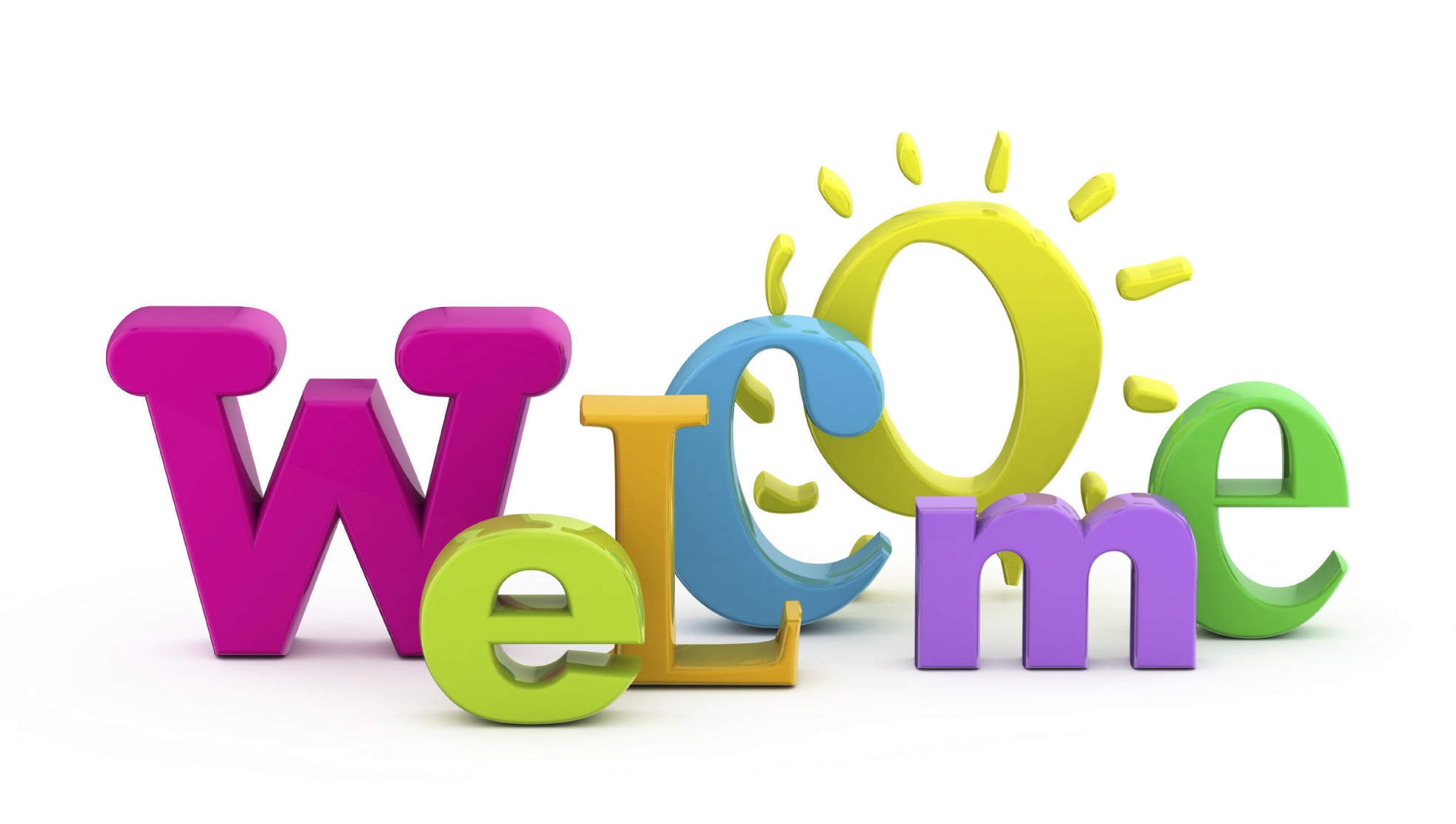 After the induction…
Educate fully the new Member on the functions, activities, and projects the Club does in your community.

Through the Membership Application  - Member Interest Finder, assign the new Member to a project or activity, and committee.
New Club Building
New Club Building
Building a New Club in a community or area that 
has no Optimist Club is the BEST Community Service 
Project any Club could ever perform.
New Club Building
Get Started

Make a commitment.

Develop a positive attitude.

Select a site.
New Club Building
Plan the project

Organize a New Club Building Committee.	

Establish a timetable for completion of the Club.

File a “New Club Building” request form.

Develop a prospect list.

Study your site.
New Club Building
Building the Club - Get to work

Develop a core group.	

Meet with signed members and select a time and 
date for an informational meeting.

Schedule meeting.

Find a meeting place that is convenient, adequate, and free of interruptions.

Plan the meeting agenda.  Recruit another member.
New Club Building
Building the Club - Get to work! (Continued)

Recruit Charter Members by asking for applications 
and charter fees.	

Encourage every Charter member to personally
recruit another member.

Hold weekly meetings, more often if possible.

Communicate regularly with Charter members and 
prospective members.
New Club Building
Building the Club - Get to work! (Continued)

Keep Optimist International, District Governor, and District officials informed of progress.	

Stay positive and keep that burning desire.
New  Club Building
The Organizational Meeting

Make certain the Club is ready.

Prepare for the meeting.

Hold a Pre-organizational meeting.

Must have 60% of Charter members in attendance.

First Board of Director’s meeting.

Orientation session for committee chairs and officers.
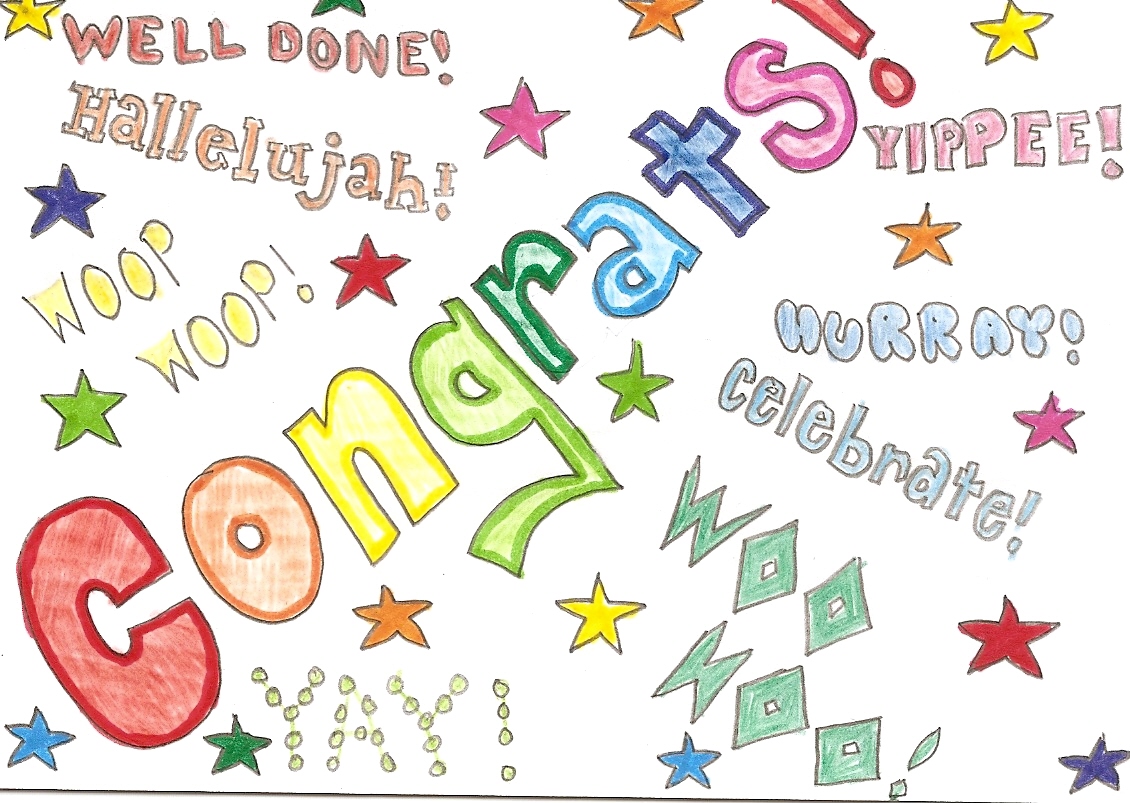 New Club Building
The Follow-Up is a Must!

Sponsor Club must complete 90 day program.

Help plan the Charter banquet.

Work with new Club to establish a firm foundation.

Encourage club to become an active member in all District activities
Service to Youth 
(Next)